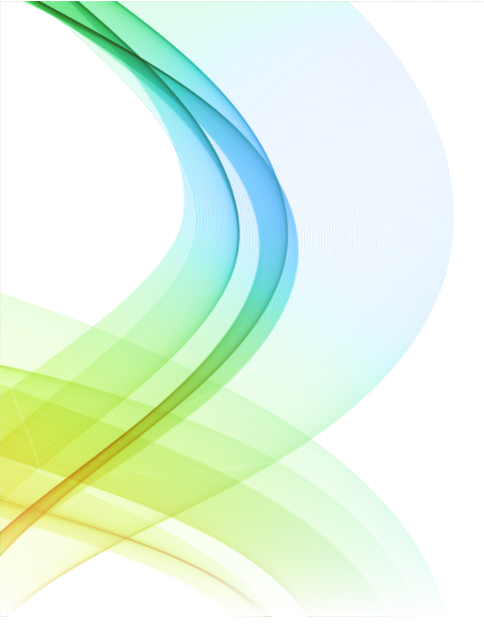 REFLEXÃO PAINEL 2 – V CONFERÊNCIA DE PCHS
TEMA: PLANEJAMENTO DA EXPANSÃO E INSERÇÃO DAS UHEs, COM OU SEM RESERVATÓRIO, NA MATRIZ ELÉTRICA BRASILEIRA

O DESAFIO DA MATRIZ ELÉTRICA - COMO DESENVOLVER AÇÕES PARA GARANTIR AO SEB OS INVESTIMENTOS NECESSÁRIOS, COM DESCARBONIZAÇÃO DA MATRIZ, GERAÇÃO DE ENERGIA EQUILIBRADA E SUSTENTÁVEL E O APROVEITAMENTO DO IMENSO POTENCIAL HÍDRICO INEXPLORADO DO PAÍS?

FATOS: 
              NECEESIDADE DE ÁGUA PARA USOS ADICIONAIS À GERAÇÃO – IRRIGAÇÃO, CONSUMO HUMANO E OUTROS
              DESCARBONIZAÇÃO DA MATRIZ ELÉTRICA
              SUBSTITUIÇÃO DE TÉRMICAS FÓSSEIS DA MATRIZ ATUAL – SÓ BIO MASSA, GÁS E NUCLEAR
              CRESCIMENTO   DA GERAÇÃO DISTRIBUIDA INTERMITENTE 
              NECESSIDADE DE ARMAZENAMENTO DE ENERGIA: BATERIAS - RESERVATÓRIOS- UHEs REVERSÍVEIS	

AÇÕES NECESSÁRIAS:               
              DESENVOLVIMENTO DE POLÍTICA PÚBLICA PARA VALORAÇÃO E IMPLANTAÇÃO DE RESERVATÓRIOS HÍDRICOS PARA    USOS MÚLTIPLOS 
              PROGRAMA EMERGENCIAL DE PCHs, ÚNICA OPÇÃO HIDRÁULICA NOS PRÓXIMOS ANOS 
              SIMPLIFICAÇÃO DOS PROCESSOS AMBIENTAIS, CONDIÇÃO  PARA VIABILIZAR QUALQUER PLANO A SER IMPLEMENTADO
              REVISÃO DE  GARANTIAS FÍSICAS / MRE / GSF DAS HIDRÁULICAS
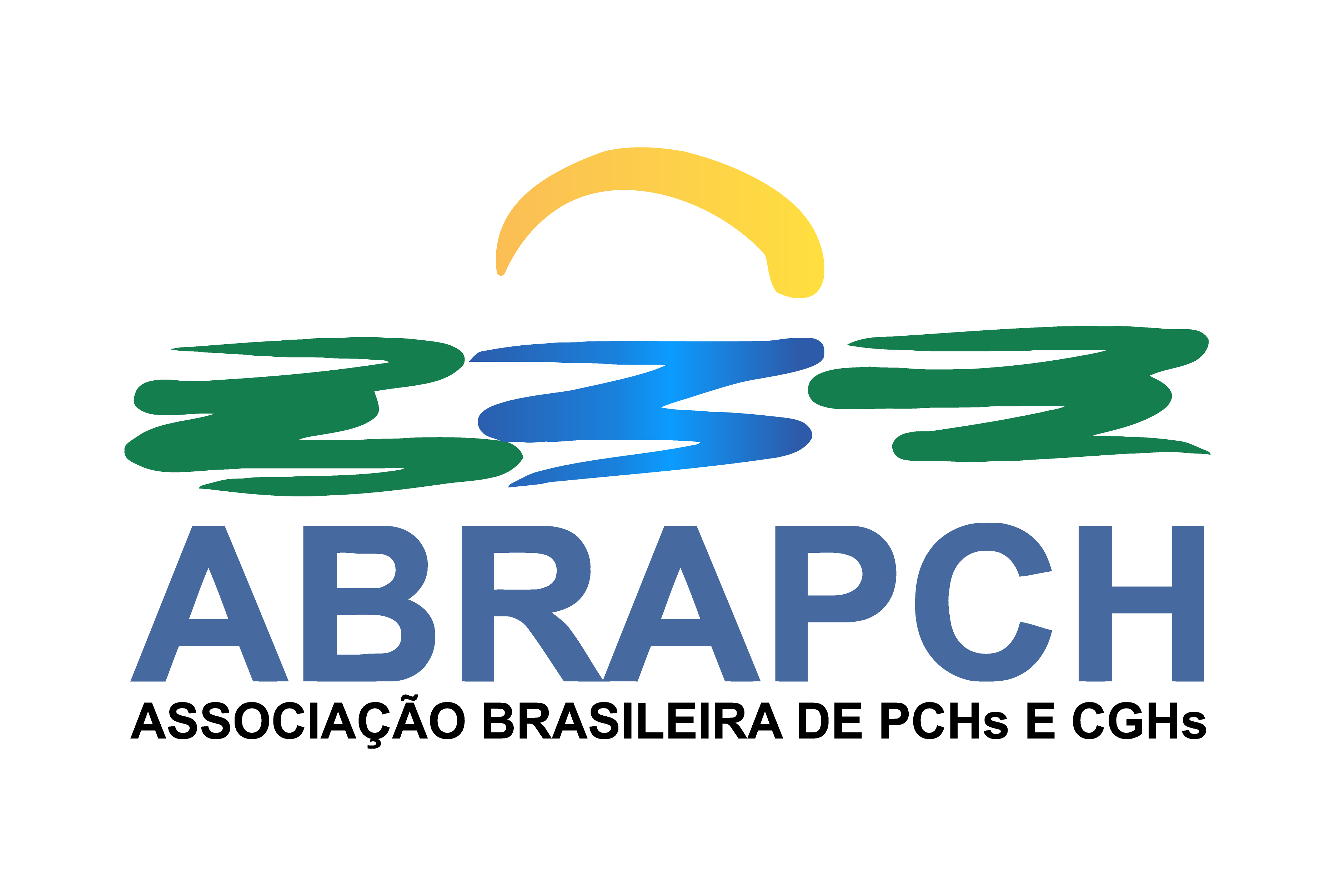 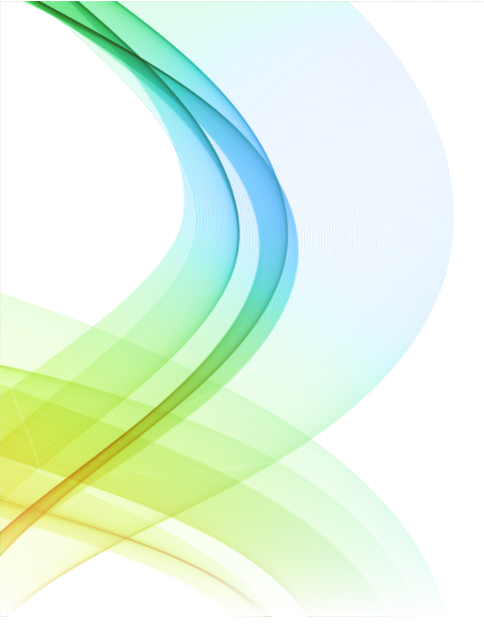 REFLEXÃO PAINEL 2 – V CONFERÊNCIA DE PCHS
MATRIZ ELÉTRICA BRASILEIRA
PRINCIPAIS ACRÉSCIMOS INDICADOS NO PDE 2031

EXPANSÃO DE GERAÇÃO HIDRÁULICA     8.536 MW
NOVAS UHEs  A CONSTRUIR                           650 MW – POUCA VIABILIDADE AMBIENTAL
UHEs EM FINAL DE CONSTRUÇÃO                 254 MW 
MODERNIZAÇÃO E REPOTENCIAÇÃO         4.297 MW -  REGULAMENTAÇÃO / PRECIFICAÇÃO – NÃO  ACRESCENTAM RESERVATÓRIOS
PCHs EM CONSTRUÇÃO -                                500 MW 
NOVAS PCHs - A PARTIR DE 2026                 2.835 MW 
EÓLICAS                                                       10.737 MW
SOLARES CENTRALIZADA                           5.956 MW
TÉRMICAS NÃO FOSSEIS                             4.500 MW
TÉRMICAS FÓSSEIS                                    11.204 MW  - NOVAS TÉRMICAS A GÁS MENOS DESATIVAÇÕES FÓSSEIS PREVISTAS
TOTAL                                                           40.933 MW
GD – PRINCIPALMENTE SOLAR                 30.000 MW  - NÃO CONSIDERADO NO PDE
TOTAL GERAL                                              70.933 MW


ENTRADA DE 48.000 MW DE INTERMITENTES (INCLUINDO 30 GW DE GD) ATÉ 2031
NENHUMA NOVA HIDRELÉTRICA DE MÉDIO E GRANDE PORTE SE VIABILIZARÁ EM UMA DÉCADA.
A PARTICIPAÇÃO DE HIDRÁULICAS EM 2031 REDUZIRÁ PARA 50% DA CAPACIDADE INSTALADA DO PAÍS.
IMPOSSÍVEL CONVIVER COM UMA MATRIZ COMO ESTA:  OU SE INVESTE EM HIDRÁULICAS (E SÓ RESTARAM AS PCHS, ATÉ 2.031) OU SERÃO NECESSÁRIAS NOVAS TÉRMICAS (MAIS CARAS QUE AS HIDRELÉTRICAS) E NÃO SERÁ POSSÍVEL DESATIVAR AS TÉRMICAS FÓSSEIS, RESULTANDO EM AUMENTO DE TARIFAS E MAIS BANDEIRAS TARIFÁRIAS VERMELHAS.
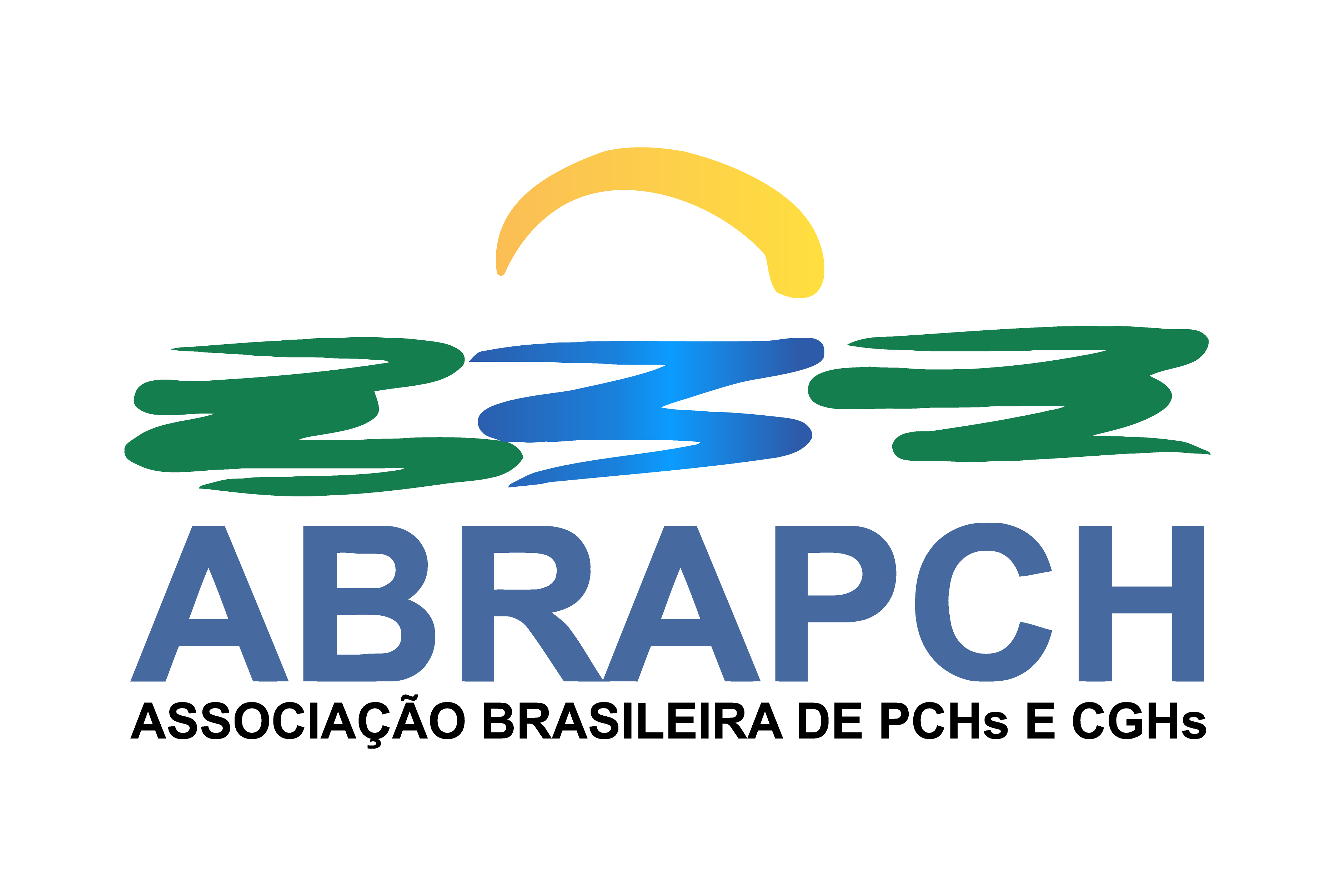